Ucr ucpath transaction pilot
POSITION CONTROL
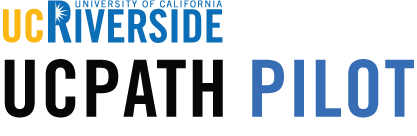 TRAINER INTRODUCTION
Shannon Minter

Title: UCPath Business Support Analyst
Department: UCPath Campus Support Center
Year(s) @UC: 2 1/2
Previous Experience: 14 years of professional human resources analyst experience, focusing on classification & compensation, training development, position management, and recruitment.
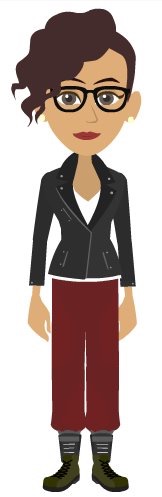 HOUSEKEEPING
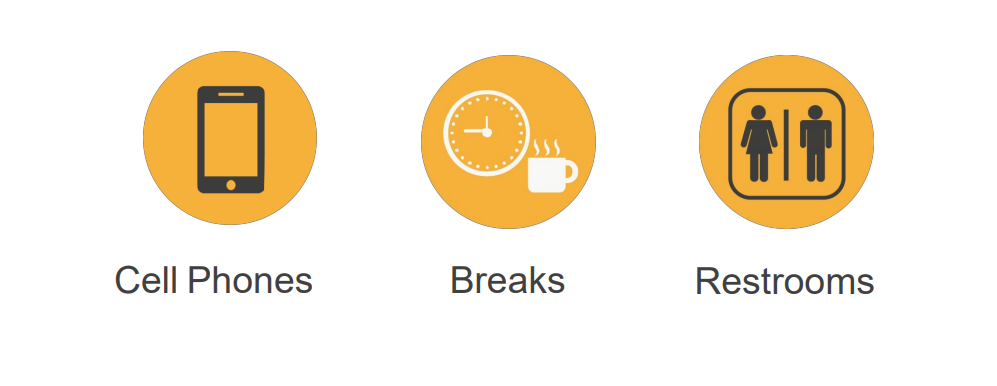 LEARNING OBJECTIVES
Insert Learning Objective Review Topic Here
Understand how Positions are used in UCPath
Explain Differences between a single and multi-headcount position
Add new positions
Update Existing vacant positions
Insert Learning Objective Review Topic Here
Insert Learning Objective Review Topic Here
Insert Learning Objective Review Topic Here
LEARNING TOPICS
POSITION CONTROL OVERVIEW
VIEW POSITION INFORMATION
ADD NEW POSITIONS
UPDATE VACANT POSITIONS
REVIEW POSITION CONTROL TRANSACTIONS
VIEW POSITION INFORMATION
KEY SYSTEM STEPS TO ADD A NEW POSITION
INITIATE POSITION CONTROL REQUEST FOR A NEW POSITION
KEY SYSTEM STEPS TO UPDATE VACANT POSITIONS
ACCESS AND VIEW EXISTING POSITION CONTROL REQUEST TRANSACTIONS
INITIATE POSITION CONTROL REQUEST FOR UPDATES TO A VACANT POSITION
SHAREPOINT INSTRUCTIONS
Position Control Overview
POSITION CONTROL OVERVIEW
The Position Control module of UCPath is designed to maintain effective-dated history of all UC positions –  filled and vacant.
Benefits of Position Management
Link key data elements and facilitate hiring process.
Define reporting hierarchy and organizational structure of a  department.
Tie employees to accounting chart fields that determine how labor  costs are distributed.
Use position data for organizational planning, recruitment, career  planning and budgeting
When a position is vacated it should be evaluated based on the  department's overall budget; it can be inactivated or remain open if  there are plans to refill it.
Benefits of Position Data Management
HOW UC USES POSITION MANAGEMENT
All existing employees, including student employees, are assigned a position during conversion.
Most employees are assigned to a single  headcount position (one-to-one).
Multiple headcount positions (one-to-many)  are used only for non-permanently-funded or non-represented positions.
For employees with multiple jobs, each assignment has a unique position number.
Position Pools are assigned to positions for Work Study funding purposes.
Contingent Workers (CWRs) who supervise others must be hired with a position. CWRs who do not supervise others are hired without a position.
Multi headcount positions should not be used for supervisor and managers as it affects TARS downstream.
One-to-Many
Positons
One-to-One
Positons
JOB VERSUS POSITION
Many employees throughout the various UC Locations share the same title and job code, but each employee has a unique position number.
A position is like an empty box on an org chart. You assign: Business Unit, Job Code (title), Union Code, FLSA Status, and more. The person who is assigned the box inherits those attributes and is referred to as the incumbent.
An advantage of using a position is that you can define the jobs in the department, even if people are not in them.
Job
The joining  together of a  position and  person
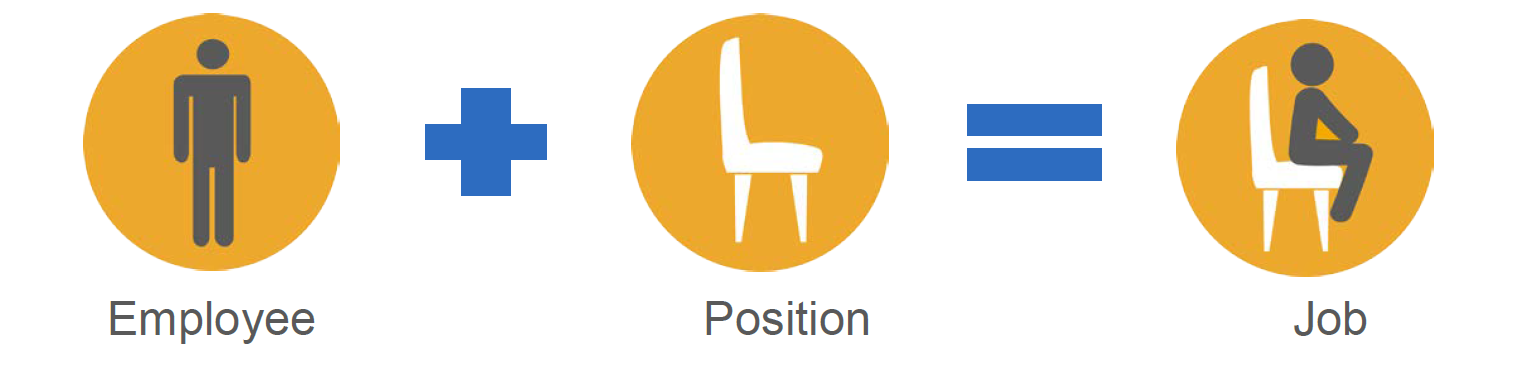 Position
Independent of  employee
Person
An employee
RELATIONSHIP BETWEEN POSITION DATA AND JOB DATA
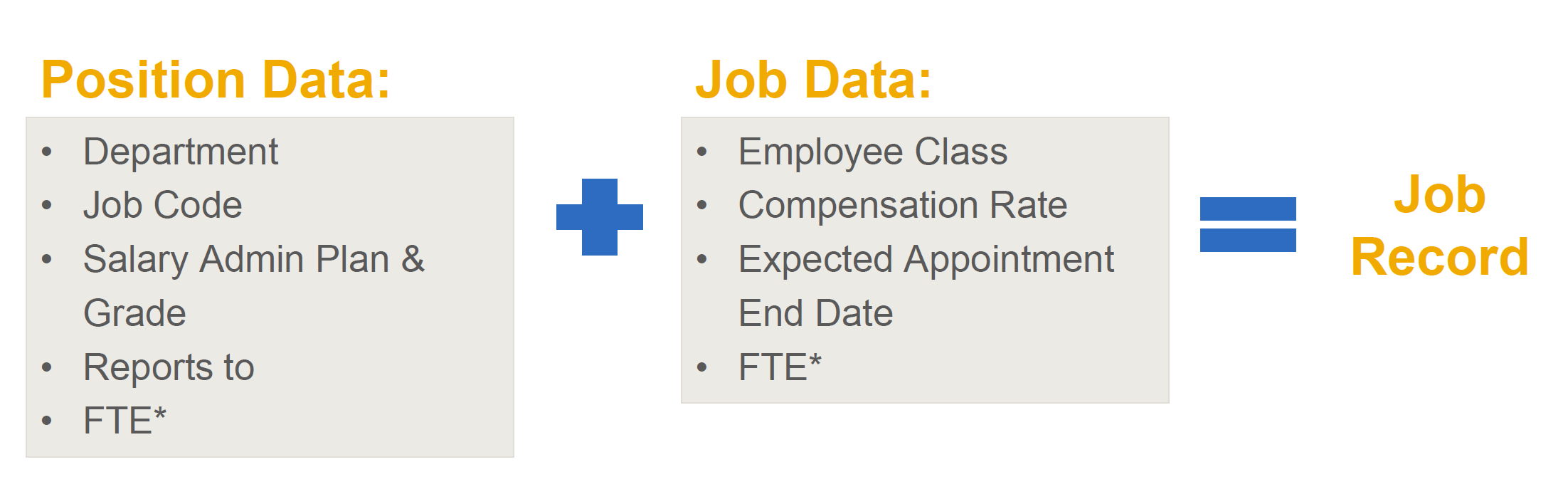 Position Data
Establishes key job-related  data elements.
Establishes departmental  structure and organizational  hierarchy, including Reports  To supervisor.
Maintained whether position  is filled or vacant.
Employee Job Data
Key job-related data default  from position data when  employee is assigned to a  position.
Some position changes affect  employee job data; for some  updates, UCPath  automatically maintains the  current incumbent’s job data.
Department
Job Code
Salary Admin Plan &
Grade
Reports to
FTE*
Employee Class
Compensation Rate
Expected Appointment
   End Date
FTE*
Position actions and job actions can occur independently or simultaneously, depending on the change(s).
JOB CODES, POSITIONS, AND EMPLOYEES
Position 40000001
ADMIN AST 2 – PENSION  & RETIREMENT PROGRAM
Priya Chopra
Job Code 1001
ADMIN AST 2
Position 40000002
ADMIN AST 2 - LOCAL  HR SRVCS
Toya Walker
Position 40000003
ADMIN AST 2 - UC  WASHINGTON CTR
Emilio Montoya
HOW DOES POSITION DATA WORK?
JOB DATA TABLES
Incumbent history is stored in Job  Data tables, which allows for  reporting of data.
POSITION ATTRIBUTES
Reclassification and other  position changes begin with  an update to the position  record. If the effective date  is a current or future date,  the system automatically  updates the incumbent’s job  data.
POSITION ATTRIBUTES
When an employee  is hired, promoted or  transferred they are  assigned a new  position. All position  attributes flow to job  data; re-entry of data  is not required.
POSITION IS STATIC
While an employee may change  position, position data remains  constant.
HOW DOES POSITION DATA WORK?
POSITION ATTRIBUTES: When an employee is hired, promoted or transferred, they are assigned a new position. All position attributes flow to job data; re-entry of data is not required.
POSITION ATTRIBUTES: Reclassification and other position changes begin with an update to the position record. If the effective date is a current or future date, the system automatically updates the incumbent’s job data.
JOB DATA TABLES: Incumbent history is stored in Job Data tables, which allows for reporting of data.
JOB IS STATIC: While an employee may change position, position data remains constant.
POSITION CONTROL REQUESTS - APPROVALS
Departments request creation of a new position or updates to existing vacant position, and obtain necessary pre-approvals before  system entry.
Position Control Requests utilize Approval Workflow Engine (AWE) to route requests locally for approvals before writing to UCPath.
Position Control Initiator
Departments request creation of a new position or updates to existing vacant position.
POI Approver
Position Control Approver
Review, approve, or deny position request
AWE
POSITION FUNDING AND DEPARTMENTAL BUDGETS
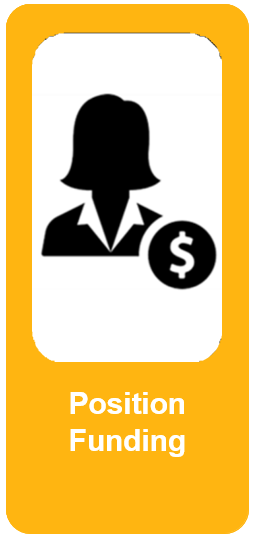 Funding refers to the assignment of the  account(s) that pays for a position’s  compensation.

Position Funding Set Up: This needs to be entered into the FAU tool at least one day after it has been created and approved. 

Vacated Position: When a position is vacated, it should be evaluated based on the department's overall budget; it can be inactivated or remain open if there are plans to refill it.
THINGS TO REMEMBER
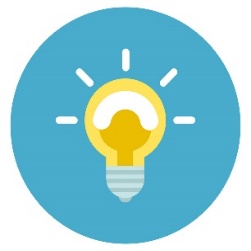 Position numbers are eight numeric characters, and are auto-generated by UCPath.
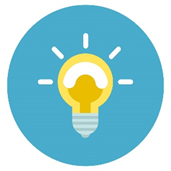 A position is required to hire or rehire an employee.
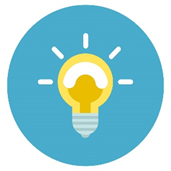 Positions can be maintained even when vacant.
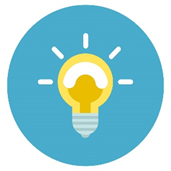 Employees are assigned to more than one position when they have more than one job.
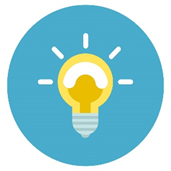 Positions are typically assigned to only one employee. Some positions can be multi-headcount positions, but there are many attributes that must be shared.
CHECK YOUR UNDERSTANDING
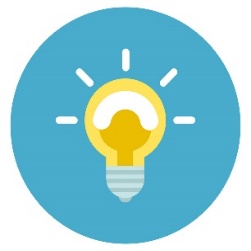 View           Position Information
VIEW POSITION INFORMATION - OVERVIEW
View position information using the Add/Update Position Info component.
This page allows you to view detailed information for a specific position.
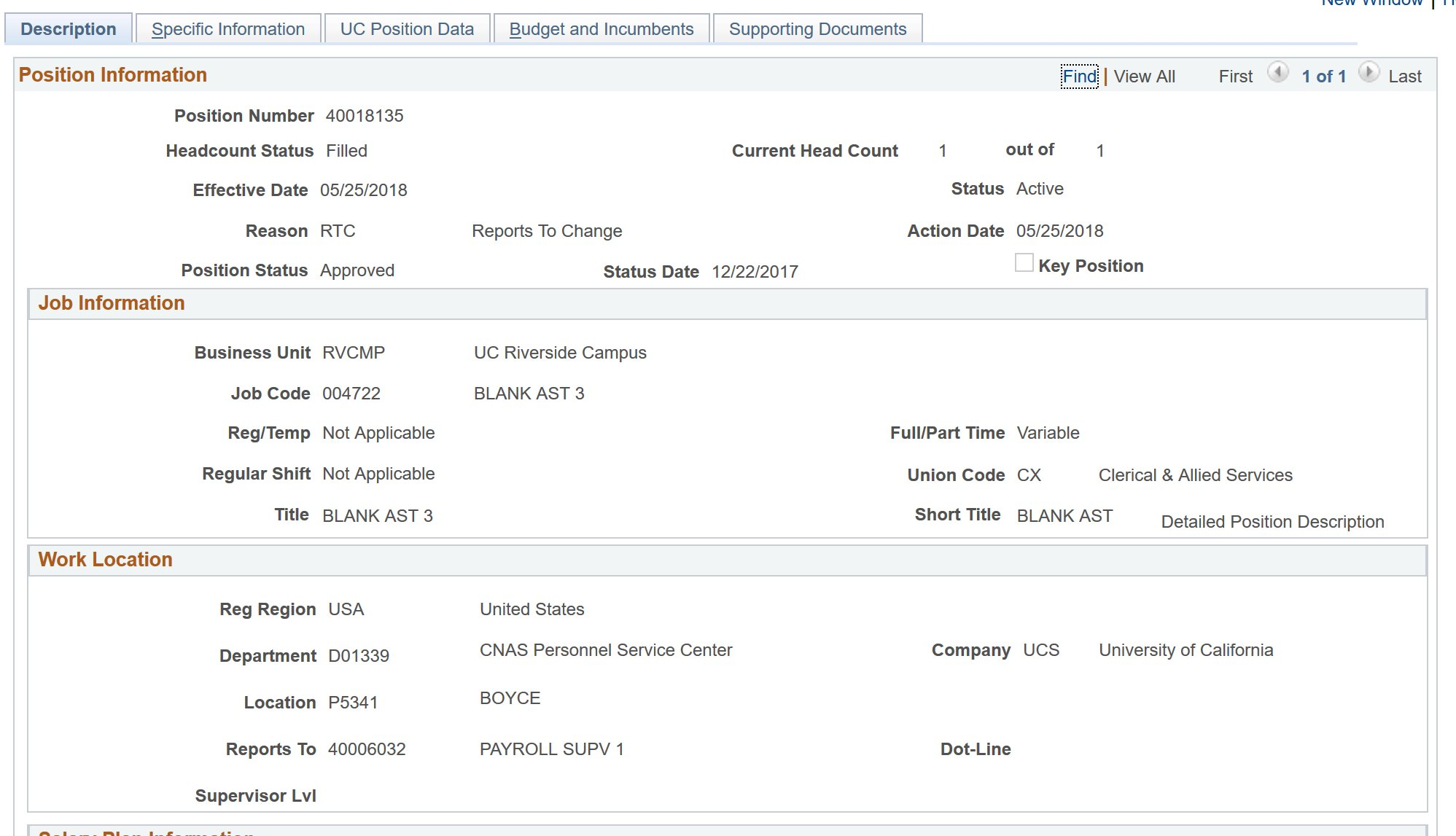 Position Administrators have date entry access (Add/Update/Display) for this component.

Position Control Initiators have view-only access, as shown in this example.
SEARCH FOR POSITION
Navigation: PeopleSoft Menu > Organizational Development > Position Management > Maintain Positions/Budgets > Add/Update Position Info- this should be position control path
Use the Find an Existing Value page to search for an specific position. If you do not know the position number, you can use other search fields.
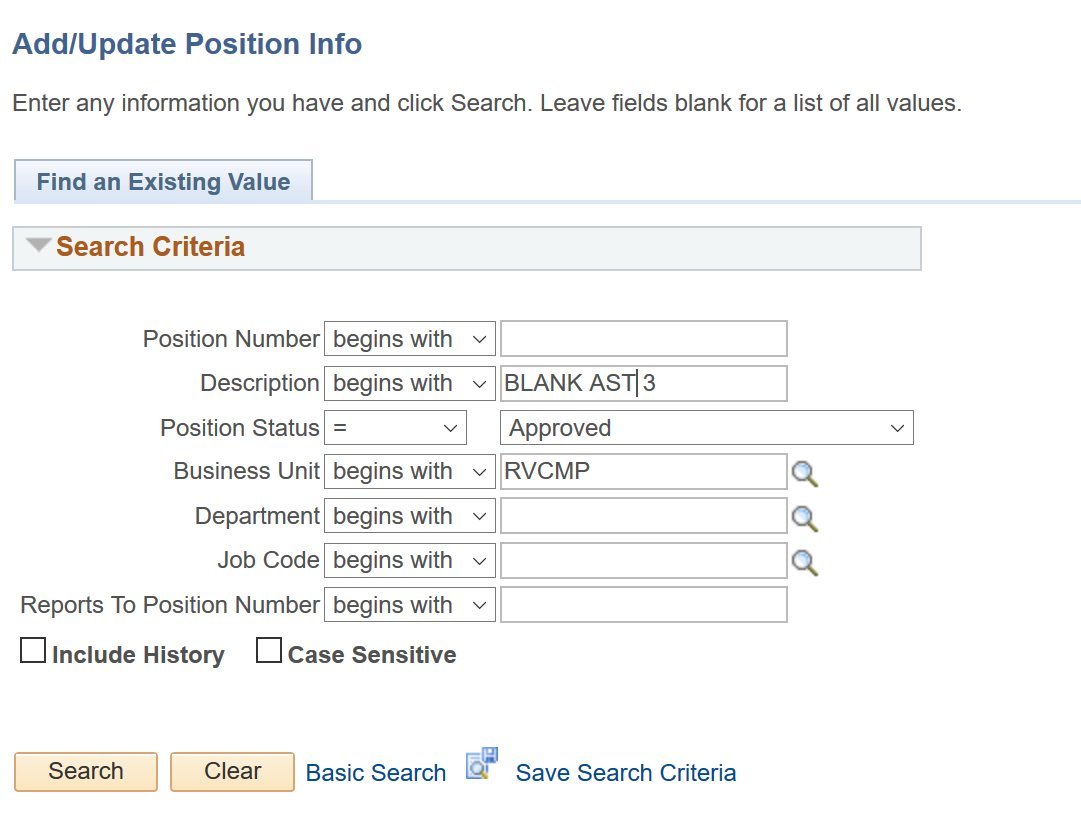 If you know the position number, enter it and click Search.
Select the Include History option to access and view position data rows.
If you do not know the position number, you can use other known values, as in this example.
ADD / UPDATE POSITION INFO COMPONENT
Navigation: PeopleSoft Menu > UC Customizations > UC Extensions > Position Control Request
Current Head Count will show 0, indicating the position is vacant.
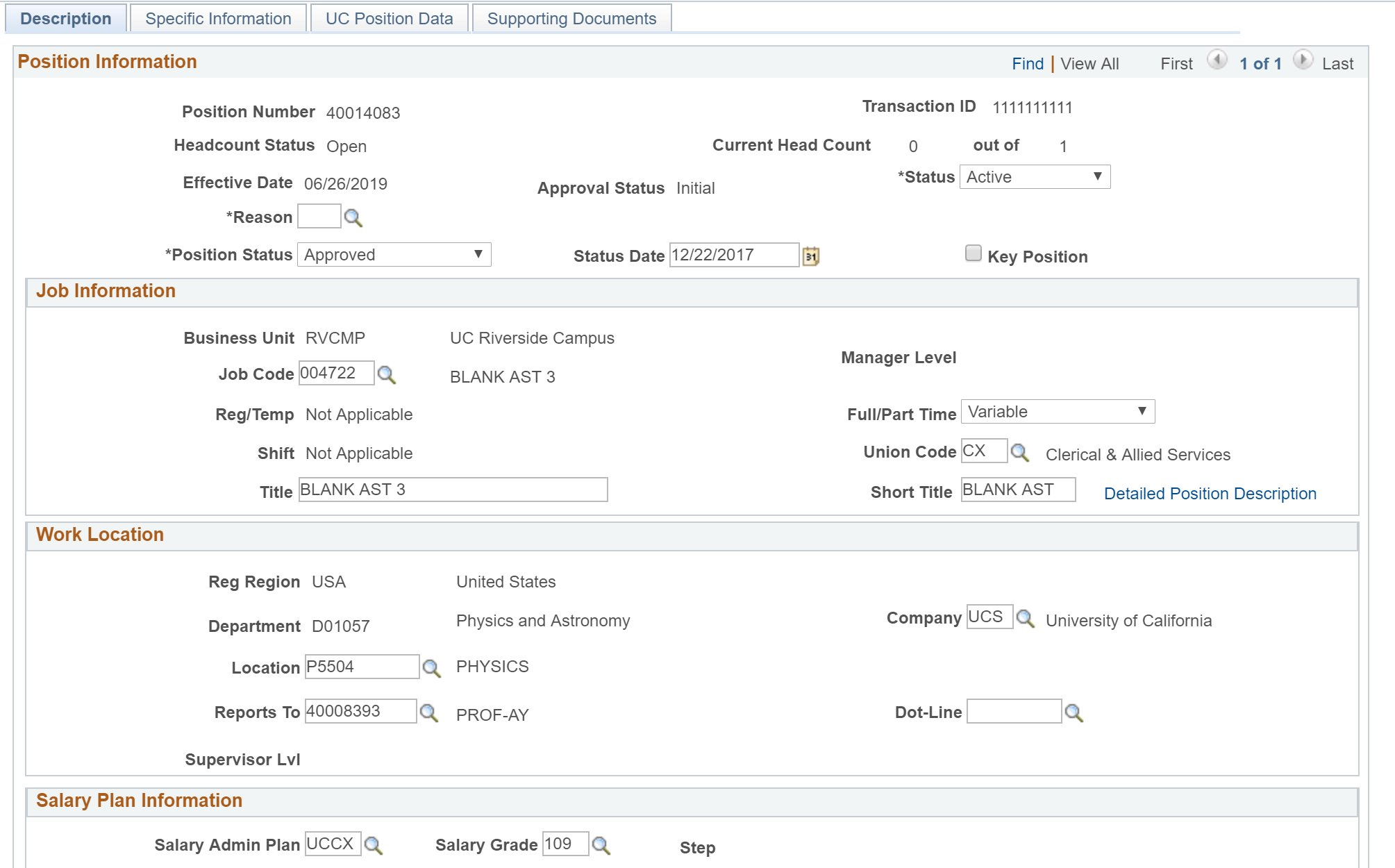 Having the correct Reports To impacts downstream processes, such as TARS.
CHECK YOUR UNDERSTANDING
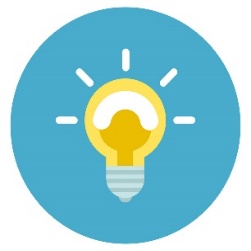 Add                   New Positions
ADD NEW POSITION - OVERVIEW
ADD NEW POSITION – KEY SYSTEM STEPS
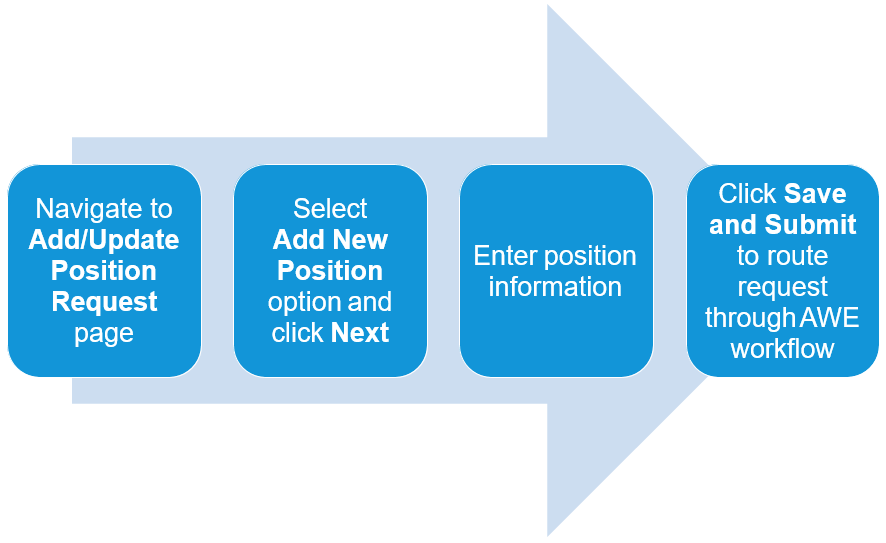 ADD / UPDATE POSITION REQUEST PAGE
Navigation: PeopleSoft Menu > UC Customizations > UC Extensions > Position Control Request

The system displays the Add/Update Position Request  page.
Click the Add New Position option and click Next to begin the steps for adding a new position control request.
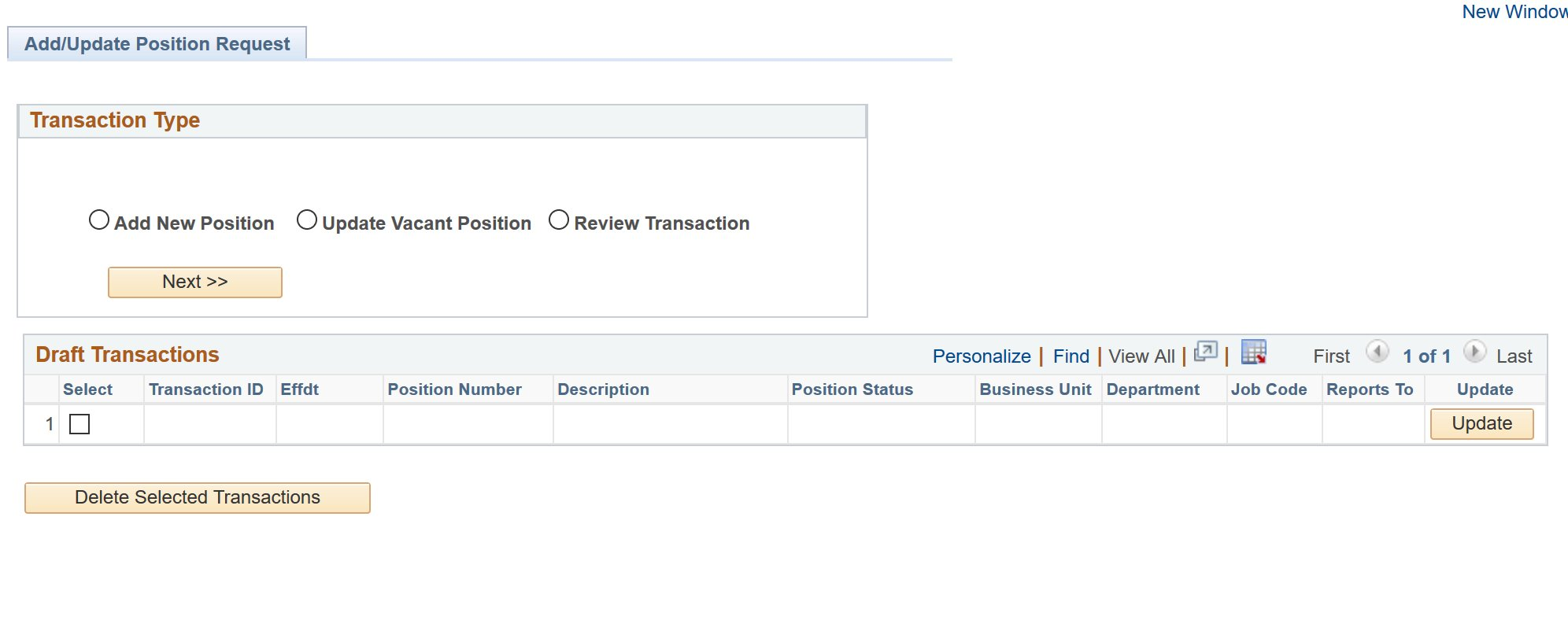 CHECK YOUR UNDERSTANDING
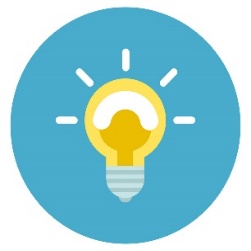 Initiate Position Control Request For A                New Position
POSITION CONTROL REQUEST COMPONENT
Use the Position Control Request component to enter details regarding the new position you are requesting.
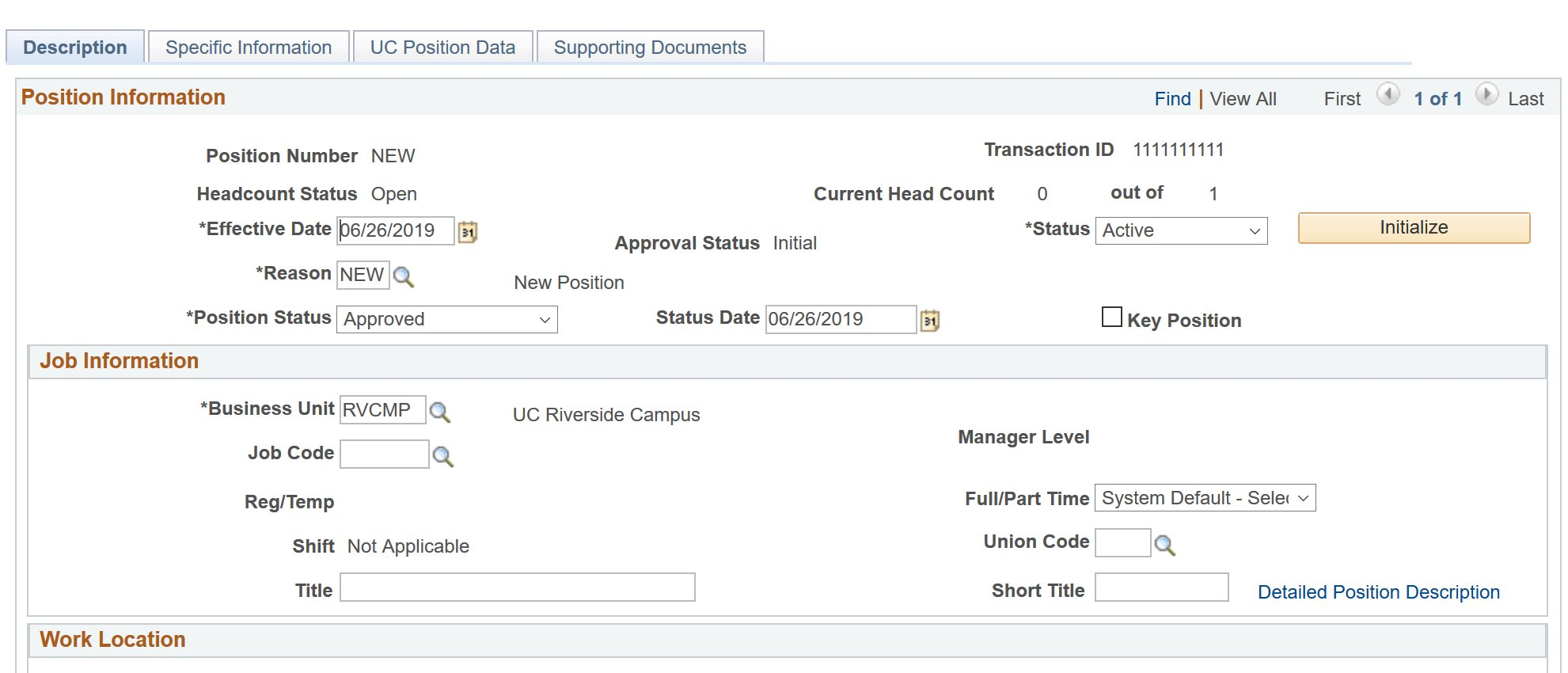 The initial steps for requesting a new position include entering the date on which the position becomes effective, entering job information, including the job code, and  specifying work location information.
APPROVAL WORKFLOW
When you successfully save and submit a Position Control Request transaction, the system automatically routes it to the appropriate Location Approver(s).
The bottom portion of the Supporting Documents page displays the approval flow and the Approvers to which the system routes the transaction. In this example, there are two levels of approval and multiple Approvers set up at each level. The transaction is pending the first level approval.
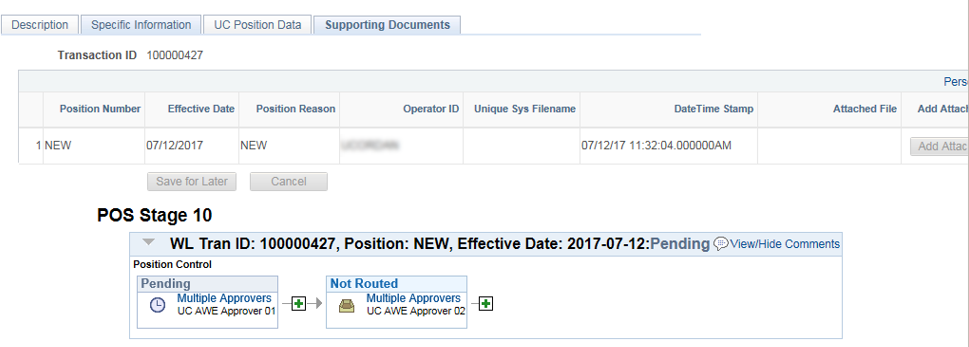 To display the specific Approvers’ names for an approval level, click the Multiple Approvers link.
EMAIL NOTIFICATIONS
System-generated notifications confirm when your Position Control transaction is submitted, and when it is approved.
CLONE AN EXISTING POSITION
You can clone information from an existing position in UCPath to initiate a request for a new one.
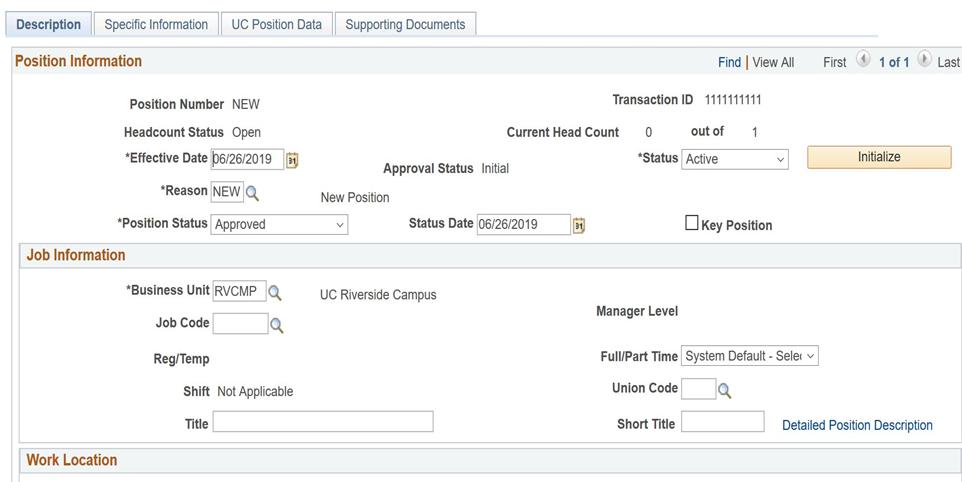 Click Initialize (cloning feature) to begin the steps for cloning data  from an existing position.
The system displays the Default Position Data dialog box, which you use to specify the position from which you want to clone the data.
CHECK YOUR UNDERSTANDING
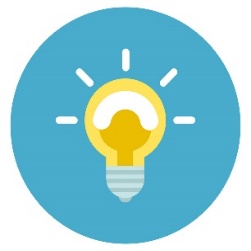 Update          Vacant Positions
UPDATE VACANT POSITION - OVERVIEW
Remember:
Updates to a filled position must be completed using a
PayPath Actions transaction, which we will cover in Phase 2.
Updates to a multi-headcount position must be made directly in the Add/ Update Position Info component by a Position Administrator, which must be sent to the SSC.
Key System Steps To Update     Vacant Positions
UPDATE VACANT POSITION – KEY SYSTEM STEPS
Click Save  and Submit  to route  request  through  AWE
workflow
Select  Update  Vacant  Position  option and  click Next
Navigate to  Add/Update  Position  Request  page
Search for  and select  appropriate  position
Update  appropriate  position data
ADD / UPDATE POSITION REQUEST PAGE
Navigation: PeopleSoft Menu > UC Customizations > UC Extensions > Position Control Request
The system displays the Add/Update Position Request page.
Click the Update Vacant Position option and then click Next  to begin the steps for initiating a position update control request.
Access And View Existing Position Control Request Transactions
FIND AN EXISTING VALUE PAGE
Use the Find an Existing Value page to search for the vacant position you want to update.
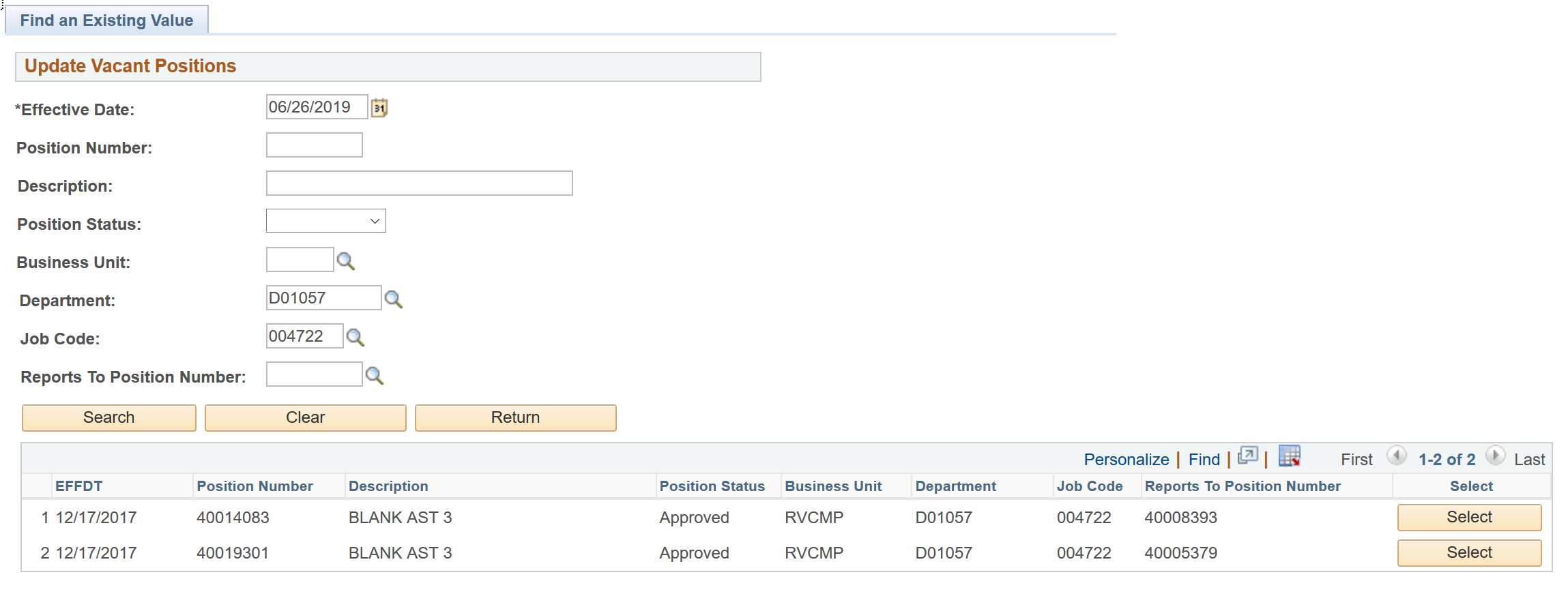 The search results section displays only those vacant positions that match the search values you entered.
Click the Select button next to the position you must update.
CHECK YOUR UNDERSTANDING
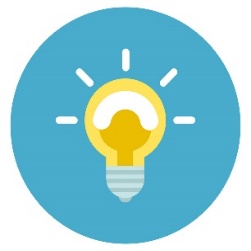 Initiate Position Control Request For Updates To A Vacant Position
POSITION CONTROL REQUEST COMPONENT
Use the Position Control Request component to make changes to a vacant position, such as moving the position from one department to another, updating the work phone, or updating the position status.
The initial steps for updating a vacant position are ensuring the headcount is 0, and selecting the appropriate reason for the update.
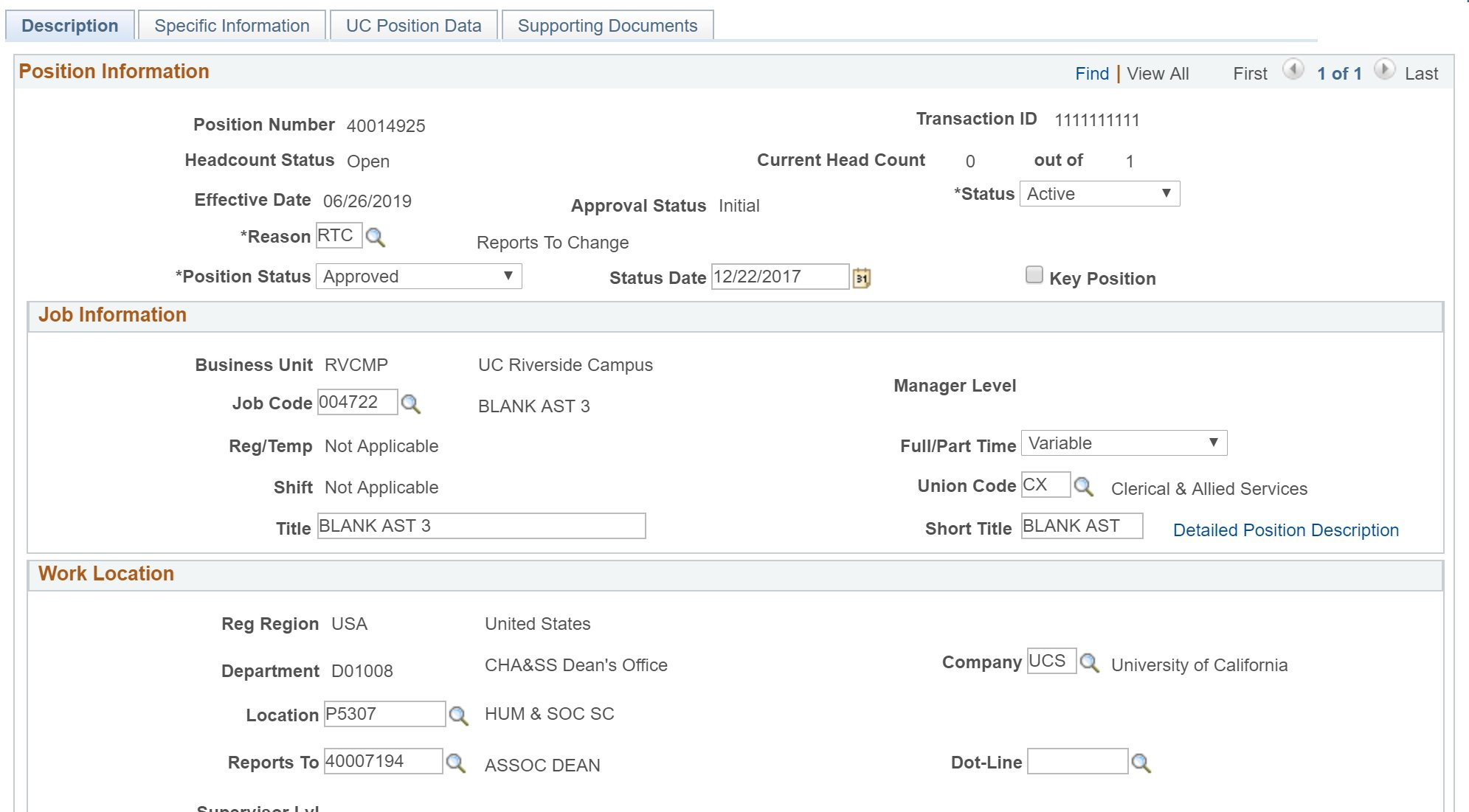 Position Control Reason Codes
REASON CODES
There are several Reason Codes associated with a position update in UCPath:
REASON CODES (continued)
There are several Reason Codes associated with a position update in UCPath:
Review      Position Control Transactions
REVIEW POSITION CONTROL TRANSACTIONS
Use the Add/Update Position Request page to review transactions for business units for which you have access.
This is the same page you use for adding a new position, or updating a vacant position.
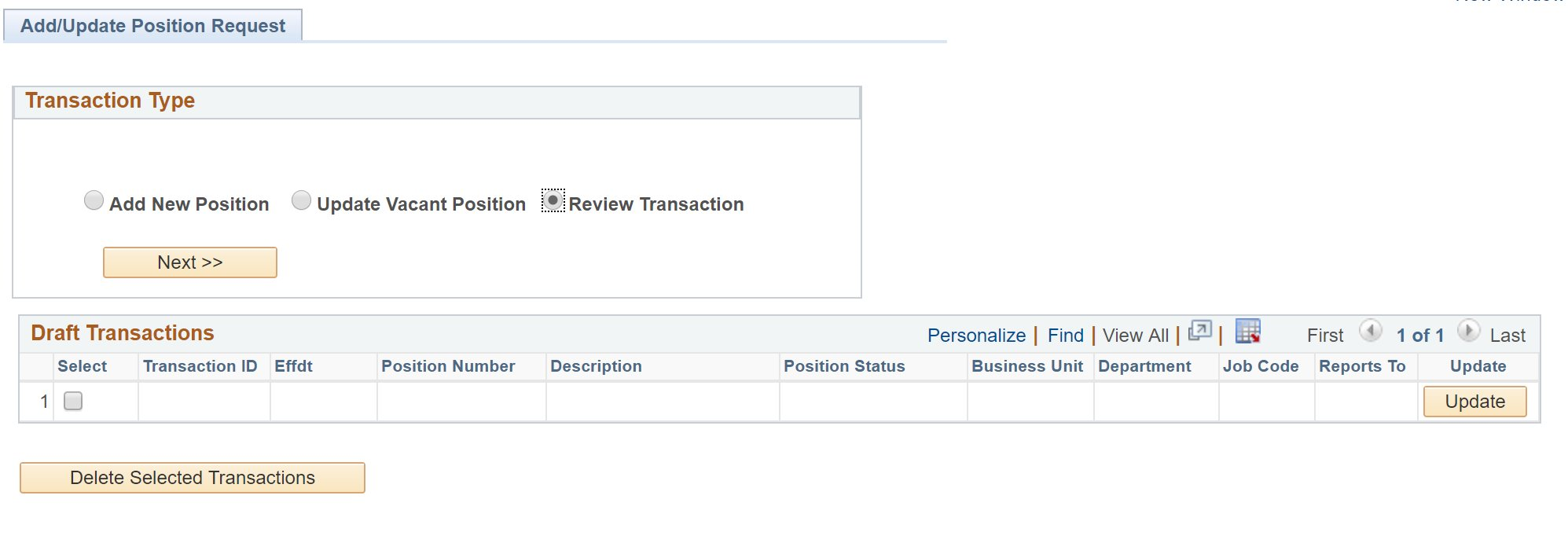 Click the Review Transaction option, and click Next to begin the steps for viewing an existing position control request.
FIND AN EXISTING VALUE PAGE
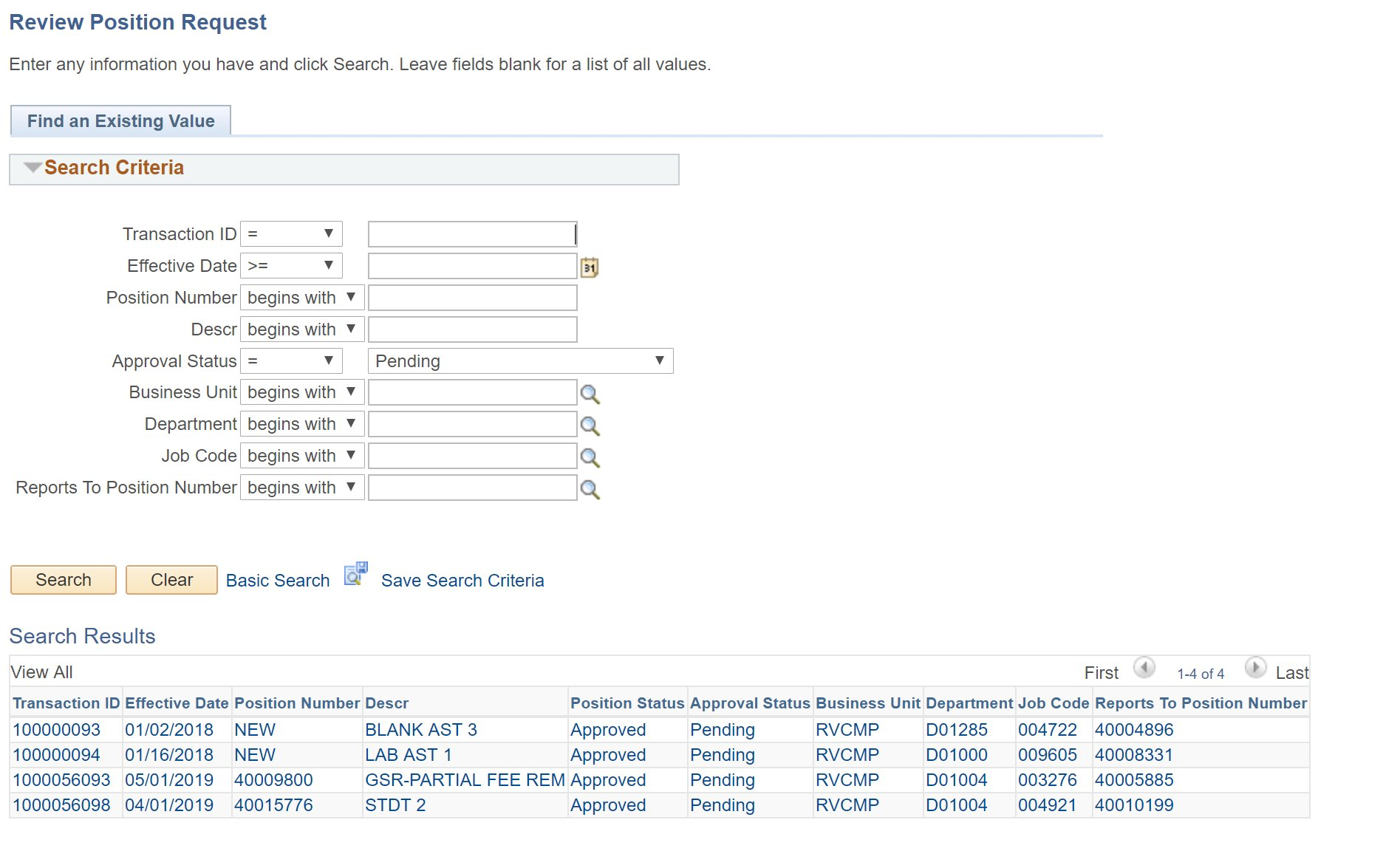 Use this page to enter known search criteria, to narrow the search to only the position control transaction(s) you want to view.
You have the option to search for requests with any status by leaving the Approval Status field blank, or you can search for requests with one or more specific statuses.
When the search results display more than one transaction, click on the one you want to view.
POSITION CONTROL REQUEST COMPONENT
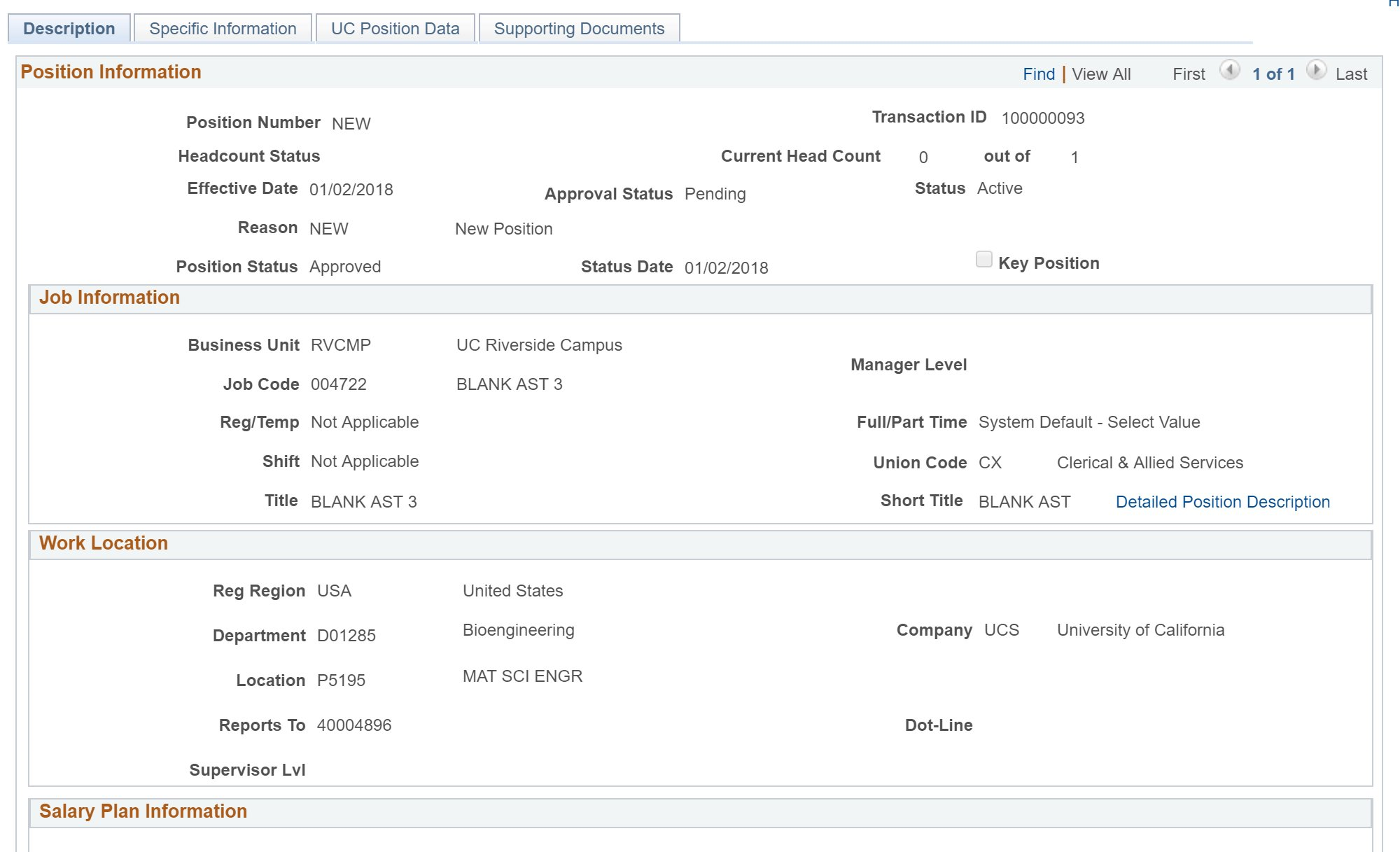 THINGS TO REMEMBER
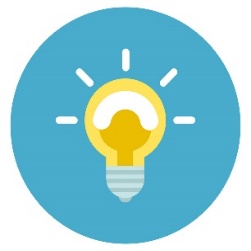 Position Control Initiators use Position Control Requests to add positions or update vacant positions.
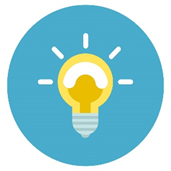 PayPath Initiators update positions that have a single incumbent using the PayPath Actions component.
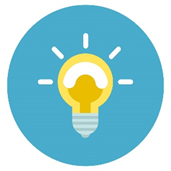 A vacant position is one that is unfilled on or after the Effective Date you enter on the Find an Existing Value page of the Position Control Request.
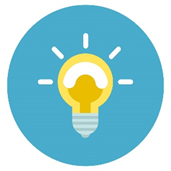 Because there is not an incumbent employee, there are fewer downstream effects to updating a vacant position.
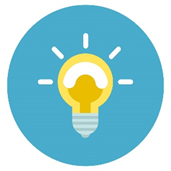 Position Control Requests utilize AWE to route transactions locally for approval before being routed to UCPath.
Identify features of the Position Management  module.
COURSE OBJECTIVES REVIEW
Explain the relationship between position data and job data.
Having completed this course, you should be able to:
View position information.
Initiate a position control request for a new position.
Initiate a position control request for updates to a vacant position.
Access and view existing position control request transactions.
UPDATING POSITION CONTROL (continued)
CHECK YOUR UNDERSTANDING
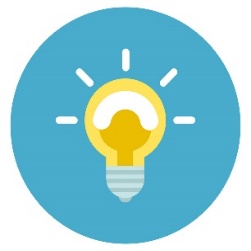 SharePoint Instructions and Hands on Training
SHAREPOINT LIST INSTRUCTIONS
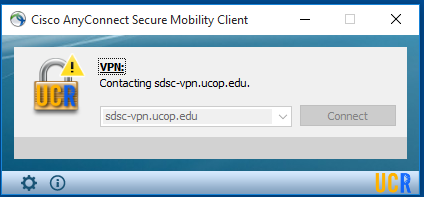 Open the Cisco AnyConnect client.
Enter the VPN name: sdsc-vpn.ucop.edu
Click Connect.
Select the Group: hbldtrn0-training
Enter one of the following username:
         ucr_ucpathvpn_01  Row 1 and Row 2
         ucr_ucpathvpn_02  Row 3 and 4
         ucr_ucpathvpn_02     Row 5 and 6

The VPN password for the week of 7/8/19 is: ~~9+Game+Rome~~

Once Connected to the VPN:

Go to https://hbldtrn0.ucpath-build.devops.universityofcalifornia.edu/psp/HBLDTRN0/?cmd=login&languageCd=ENG&

Enter the Tester ID\Password provided in the SharePoint Scenarios.
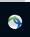 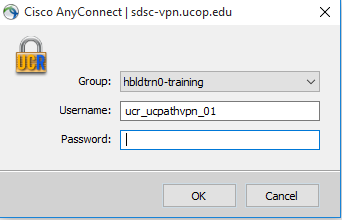 SHAREPOINT LIST INSTRUCTIONS
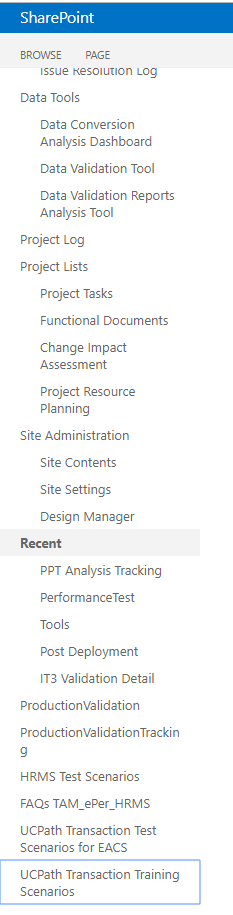 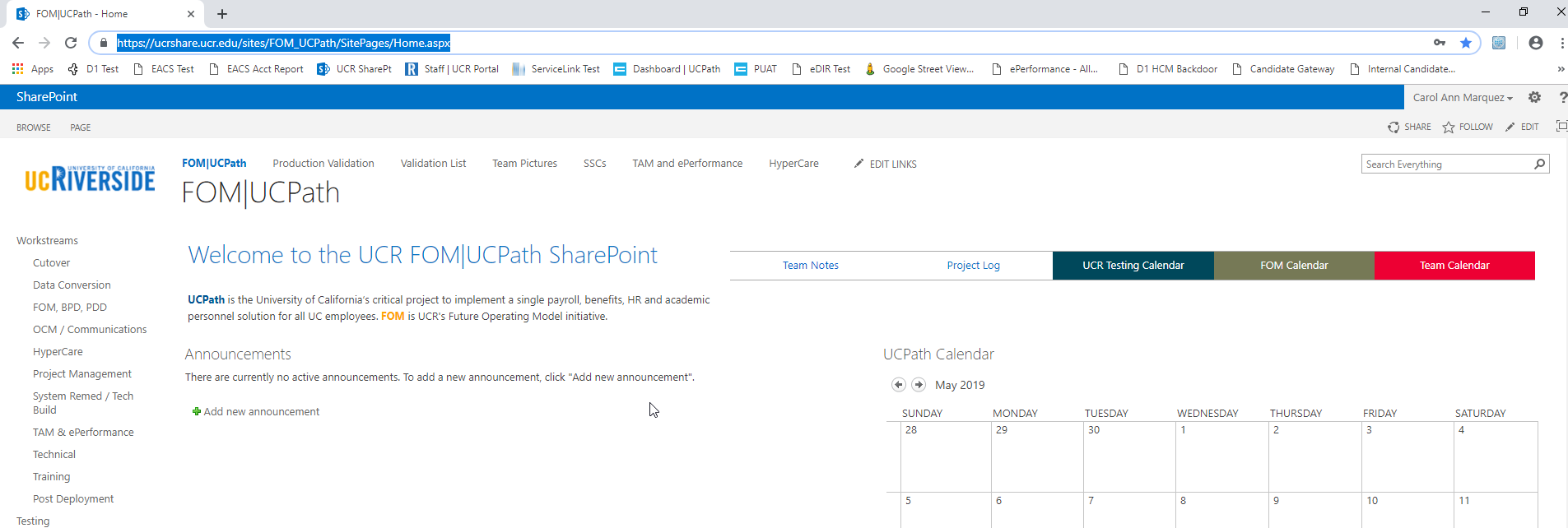 Testing SharePoint:  https://ucrshare.ucr.edu/sites/FOM_UCPath/SitePages/Home.aspx
Preferred browsers are Internet Explorer and Chrome.              (Save the link as a favorite)
Select UCPath Transaction Training Scenarios from the left side Quick Menu:
VIEWING LIST OPTIONS
When the list opens, note the tabs at the top of the screen:
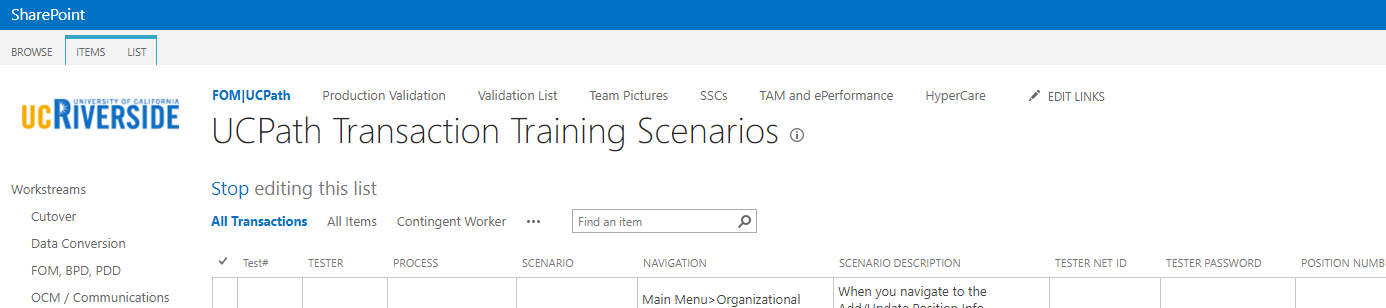 VIEWING LIST OPTIONS (part 2)
By selecting ‘List’ you can filter the view on the process you are transacting.         The default view is All Transactions. Select a specific transaction type to view the list containing only those transactions:
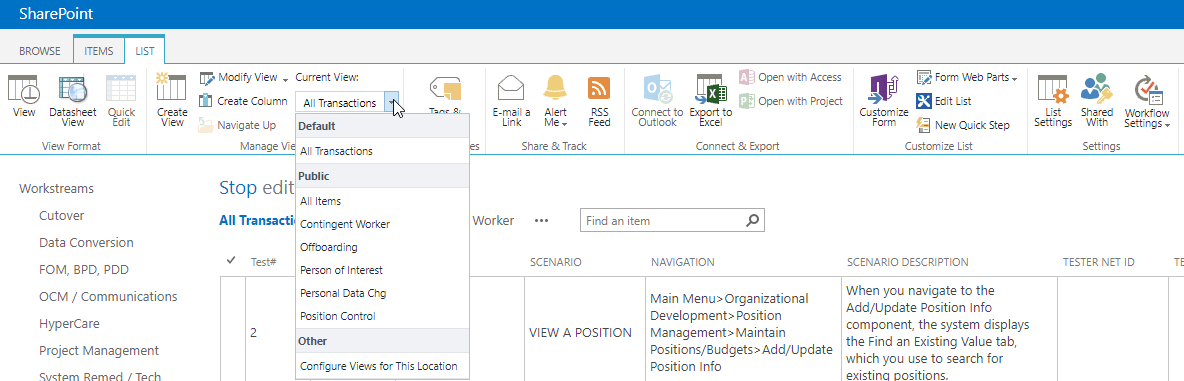 UPDATING AND EDITING A SHAREPOINT LIST
Many functions of a SharePoint list are similar to MS Excel, except that it is in a central location, and can be accessed / updated by multiple people at the same time. 
Use the list headers to filter and sort. Only you will see these temporary changes.
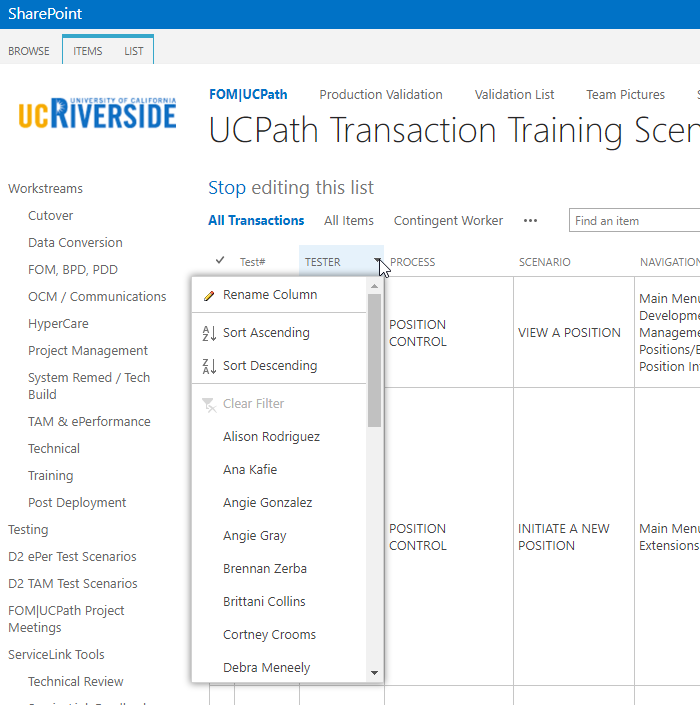 By selecting your name in the drop-down, you will have easy access to only your transactions. This is especially helpful if your name appears several pages into the list.
UPDATING AND EDITING A SHAREPOINT LIST (part 2)
You can update your test by editing directly by clicking into the cell. Some cells are controlled by a drop-down choice, others are free-form. To save your change, click in another cell.
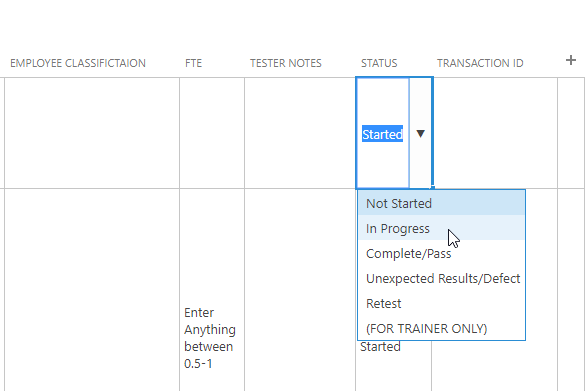 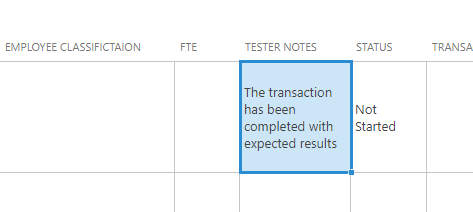 Appendix
MULTI-HEADCOUNT POSITIONS
Definition        Attributes         Possible Uses
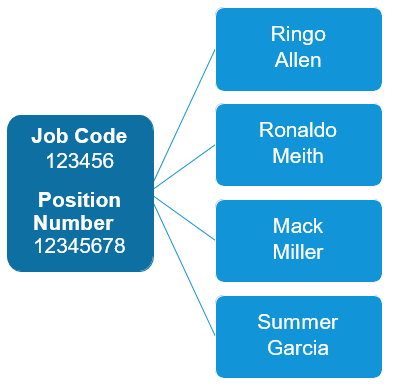 POSITION DATA AND PAYPATH TRANSACTIONS
Location PayPath Initiators use the PayPath Actions component to update position data and/or job data. Position changes made in PayPath Actions automatically update the employee's job data to ensure they remain in sync.
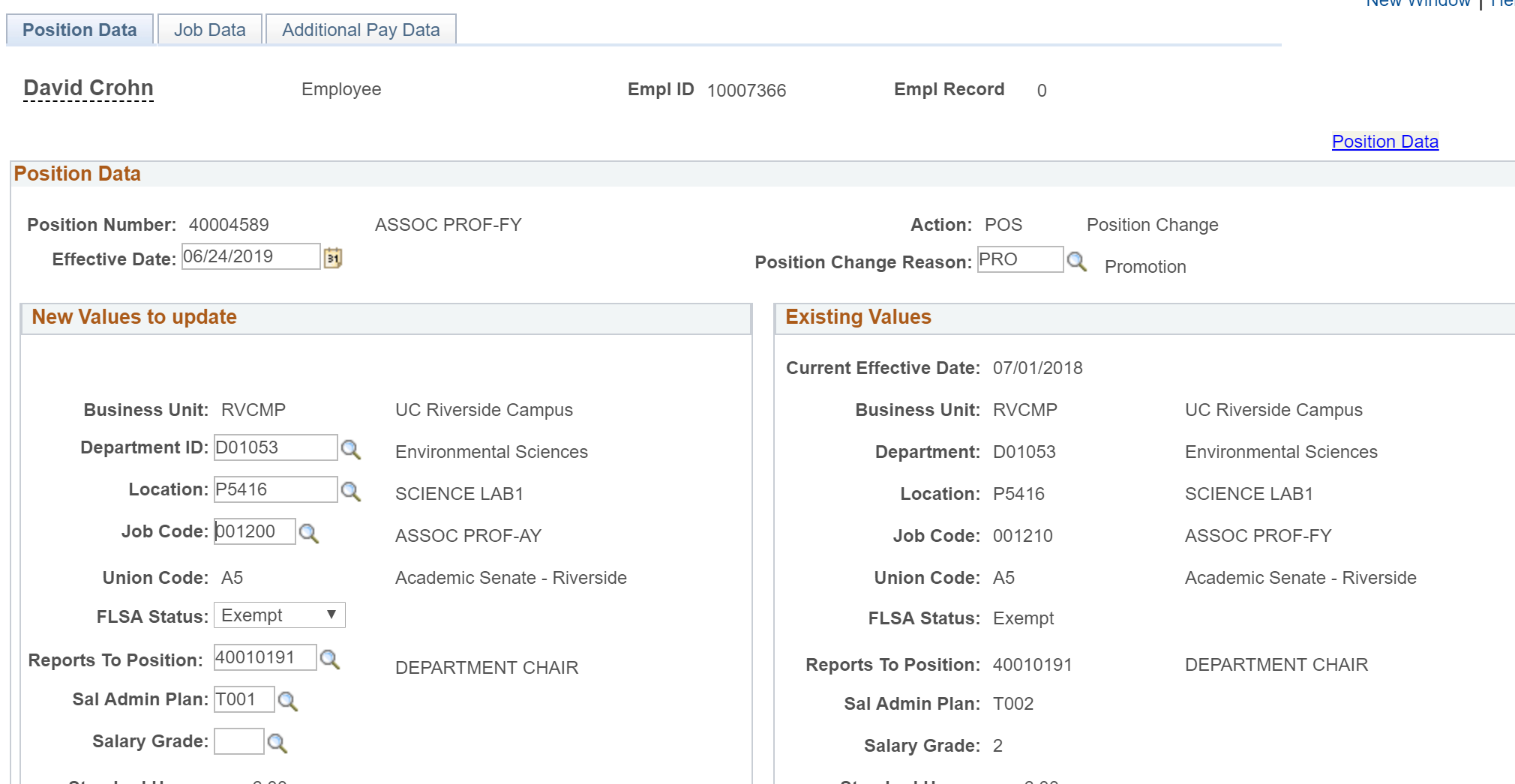 POSITION MANAGEMENT ROLES
POSITIONS: WHO DOES WHAT AND WHERE
* PayPath Initiator will be address in later course.
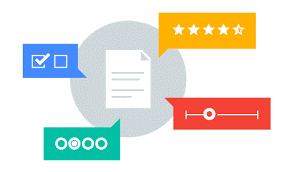 Your Feedback Please
http://bit.ly/ucpathpilottraining
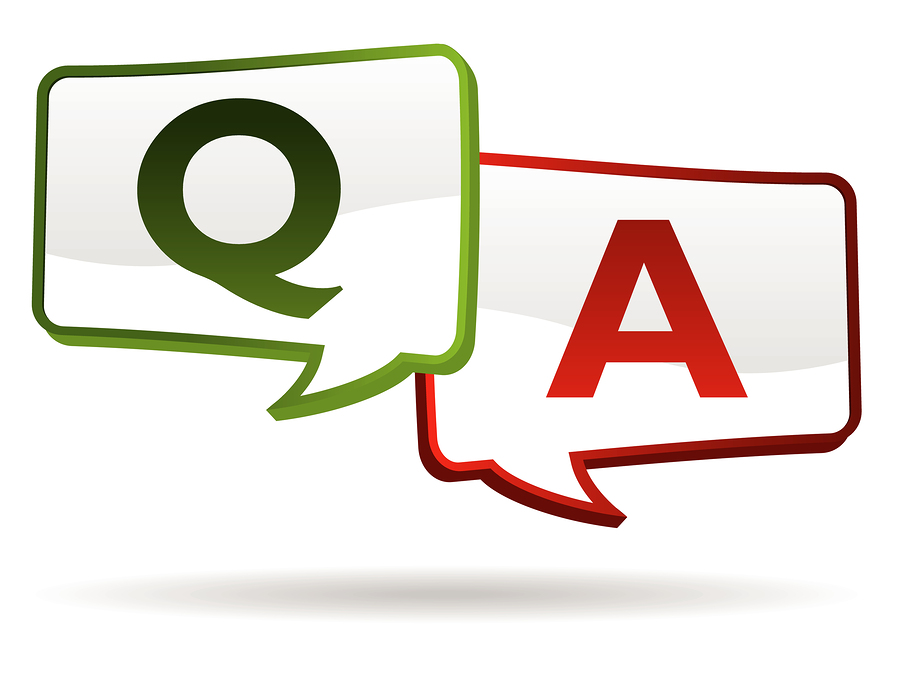 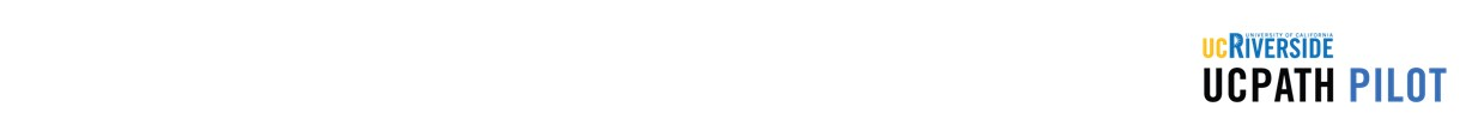 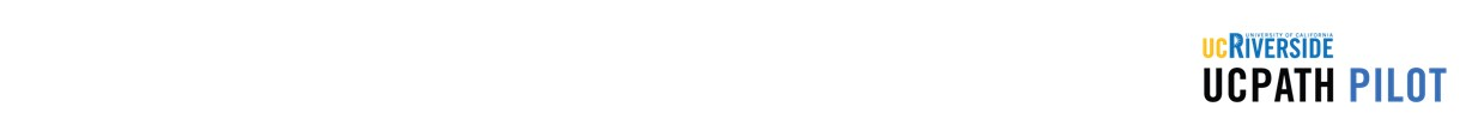